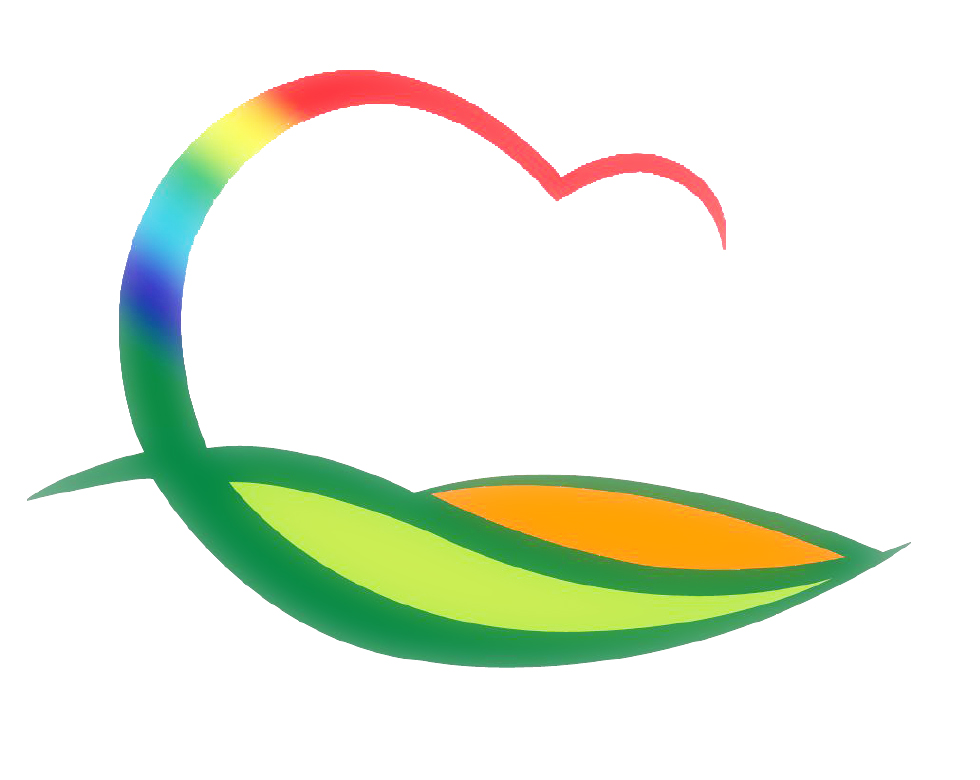 가 족 행 복 과
4-1. 찾아가는 폭력예방 교육
8.  4.(목) 16:00 / 양산면사무소 / 21명 (이장, 새마을지도자, 주민자치위원 )
4-2. 영동군민장학금 기탁식
8. 1. (월) 11:00 / 군수님실 / 유부男 김용민 / 100만원
   ※ 군수님 하실 일 : 기념촬영
4-3. 영동군 초·중학생 영어캠프
8. 1.(월) ~ 5.(금) / 초등학생 110명 / 인천영어마을
8. 8.(월) ~ 12.(금) / 중학생 120명 / 인천영어마을
   ※ 군수님 하실 일 : 기념촬영(1일,8일)
4-4. 2022년 식품제조가공업체 위생등급 평가
8. 1.(월) ~ 5.(금) / 5개소 / 식품안전팀장 외 1명